Hello , World !  
By 心
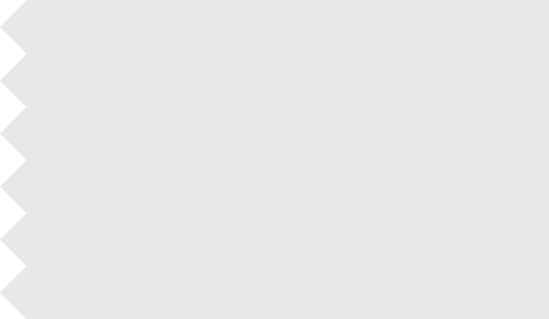 PPT
Title here
Part 1
Part 2
Part 3
Part 4
Part 5
Title here
Part 1
+7%
Part 2
Part 3
Part 4
Part 5
2017—202X
Title here
Part 1
Part 2
Part 3
Part 4
Part 5
Title here
Part 1
Part 2
Part 3
Part 4
Part 5
Words here la la la
Title here
Part 1
Part 2
Part 3
Part 4
Part 5
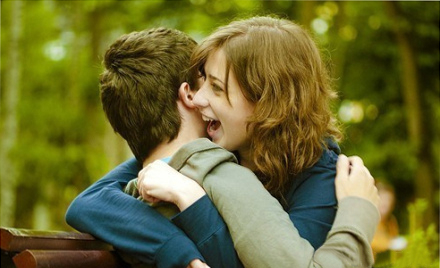 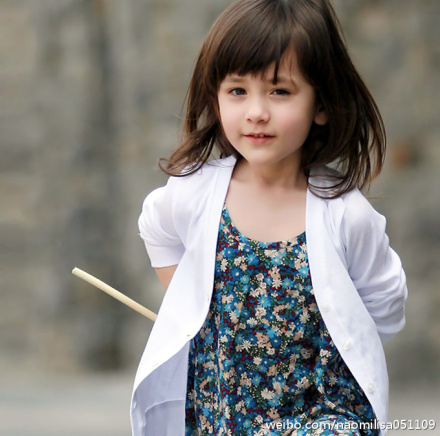 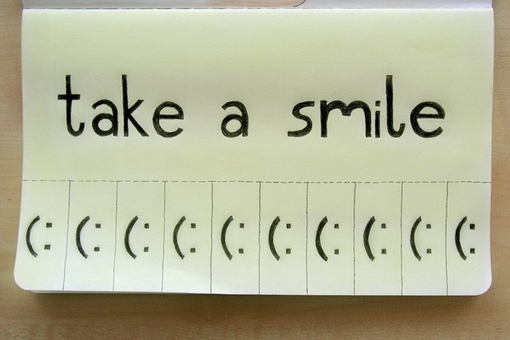 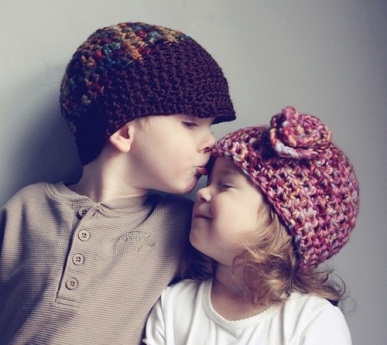 Pictures here
Title here
Part 1
Part 2
Part 3
Part 4
Part 5
Title here
Part 1
Part 2
Part 3
VS
Part 4
Part 5
Title here
Part 1
Part 2
Part 3
PPT模板下载：www.1ppt.com/moban/
Part 4
Part 5
Conclusion
Thank  you